LECCIÓN 10
VENCIENDO NUESTROS
PROBLEMAS DE ACTITUD
LECCIÓN DE REPASO
Una Sabia Mansedumbre
DOMINGO
LUNES
MARTES
MIERCOLES
JUEVES
SABIDURÍA DE LO ALTO
MÁS CUALIDADES ESENCIALES
“DISCERNIMIENTO” RETORCIDO
TRATANDO CON LAS DECEPCIONES
CONDUCTA TÓXICA
Ofrenda del Primer Sábado
Para la Sede de la Unión Colombiana
Agradecemos enormemente sus donativos. Sólo la eternidad podrá demostrar cuánto bien habrán hecho sus donativos y ofrendas. Sus hermanos y hermanas de la Unión Colombiana.
LECCIÓN 10
VENCIENDO NUESTROS
PROBLEMAS DE ACTITUD
DESINTERESADAMENTE IMPARCIALES
DOMINGO
a. Nombra las dos últimas cualidades mencionadas en la lista de la sabiduría nacida del Cielo. Santiago 3:17 (última parte).
REPRESENTANDO CORRECTAMENTE A CRISTO
LUNES
a. ¿Cómo únicamente se puede representar adecuadamente a Cristo en
nuestra forma de hablar? Santiago 3:18.
LUNES
b. ¿Qué tendencias humanas comunes que salpican la vida diaria deben ser
realmente vencidas, y por qué? Santiago 4:1–3.
MARTES
ESCAPANDO DE LAS TRAMPAS COMUNES
a. ¿Qué principio clave es vital en una conexión real con Cristo, en contraste
con una fe meramente superficial, sólo de nombre? Santiago 4:4.
MARTES
b. ¿Por qué debemos desarraigar con firmeza toda tendencia a la envidia?
Santiago 4:5, 6.
ATENCIÓN Y SUMISIÓN
MIERCOLES
a. ¿Qué factor esencial nos proporciona una victoria genuina y duradera en
Cristo? Santiago 4:7.
MIERCOLES
b. ¿Cómo se hace eco Pablo de la explicación de Santiago sobre la vitalidad
espiritual en la vida cristiana? Romanos 6:6–11.
PAUSA PARA ORAR CON SOBRIEDAD
JUEVES
a. ¿Qué seguridad y llamamiento deben resonar en cada uno de nosotros
en la batalla contra nuestras propias tendencias malignas? Colosenses 3:1–3; Santiago 4:8, 9.
JUEVES
b. ¿Qué sucede cuando nos inclinamos ante Dios con humildad? Salmos 34:18; 1 Pedro 5:6, 7.
MINUTOS
MISIONEROS
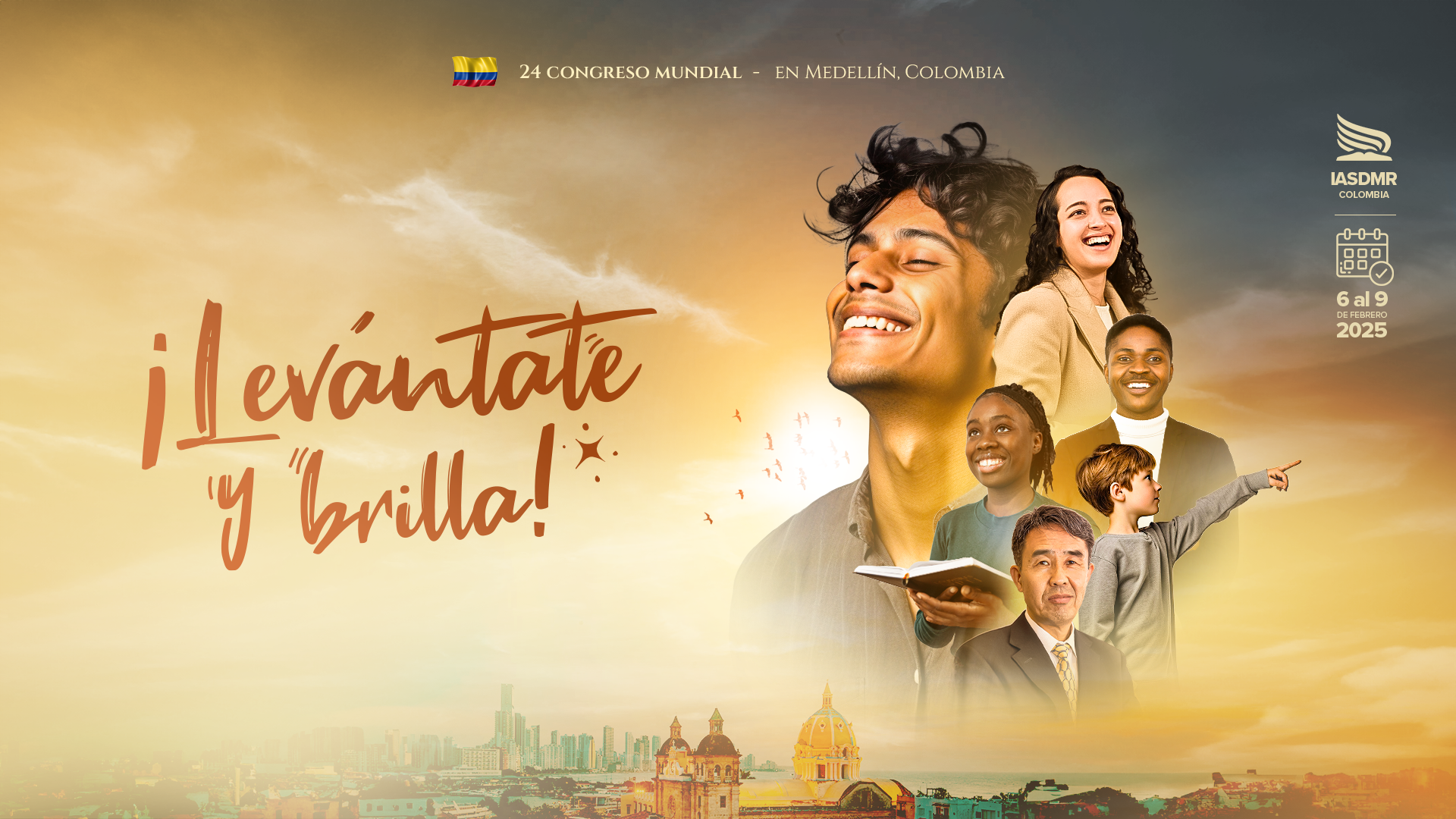 Congreso Mundial CG 2025
CLIC AQUI
Encuentro Mundial de Jóvenes
COLOMBIANOS
EXTRANJEROS
[Speaker Notes: El encuentro Mundial de Jóvenes ASDMR será en Medellín durante y después del Congreso Levántate y Brilla en Febrero 6-10 de 2025.El lunes 10 de Febrero de 2025 tendremos una salida recreativa a un municipio cercano a Medellín, donde visitaremos la majestuosa Piedra del Peñol, en Guatapé Antioquia.¡Será una experiencia inolvidable!Costo: $28 dólares ó $100.000 COP.. Esto cubre, transporte, alimentación y entrada a la Piedra del Peñol, recuerdos…¡¡¡Será único, no te lo puedes perder!!!Inscríbase aquíExtranjeros: www.epagosreforma.com/#jovenesasdmrNacionales: www.joven.epagosreforma.com]
TIENDA VIRTUAL
[Speaker Notes: Link para visitar la tienda virtual: https://shop.epagosreforma.com/]
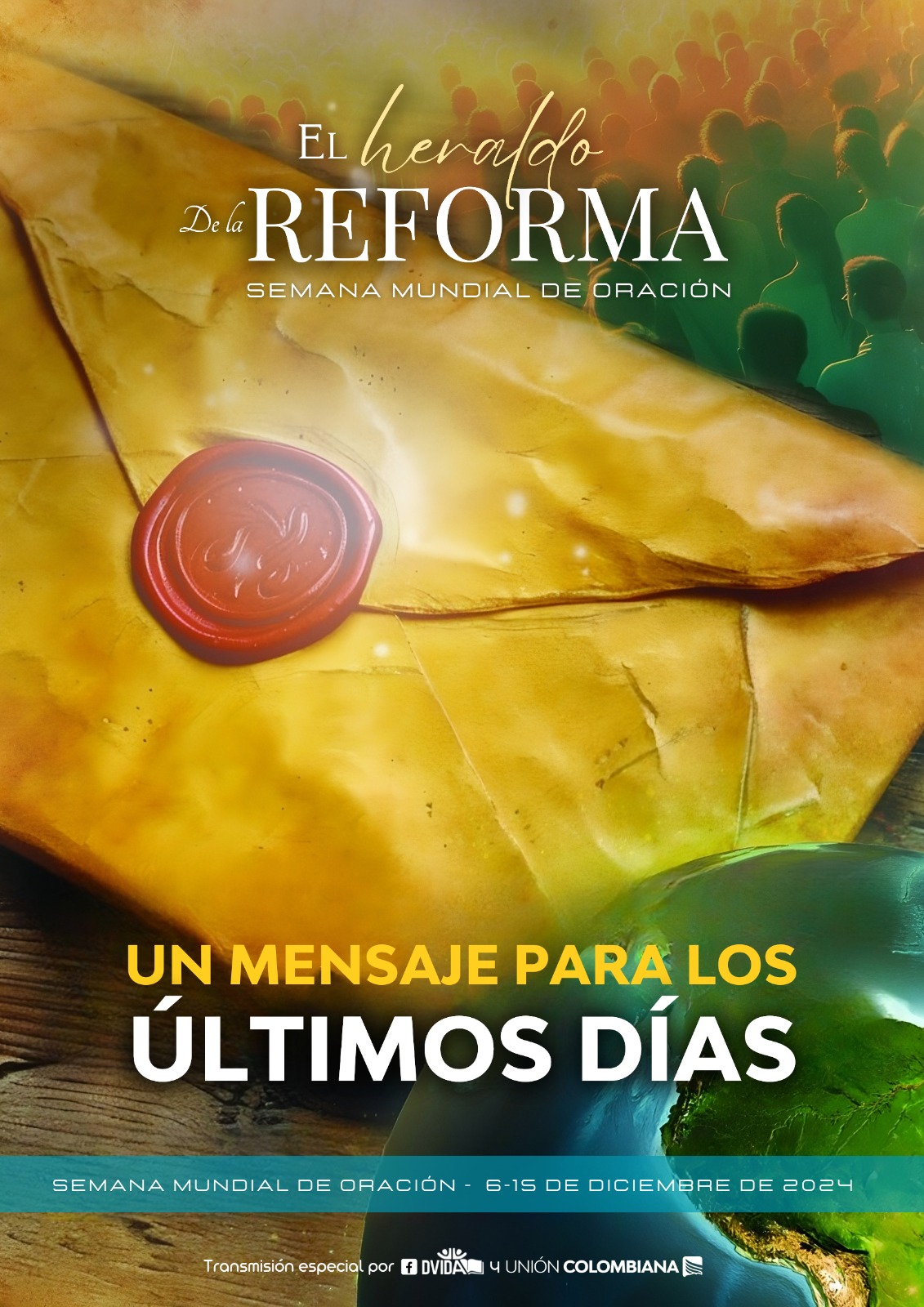 Semana de Oración
6-15 de Diciembre de 2024
Descargar PDF:www.reformacolombia.org